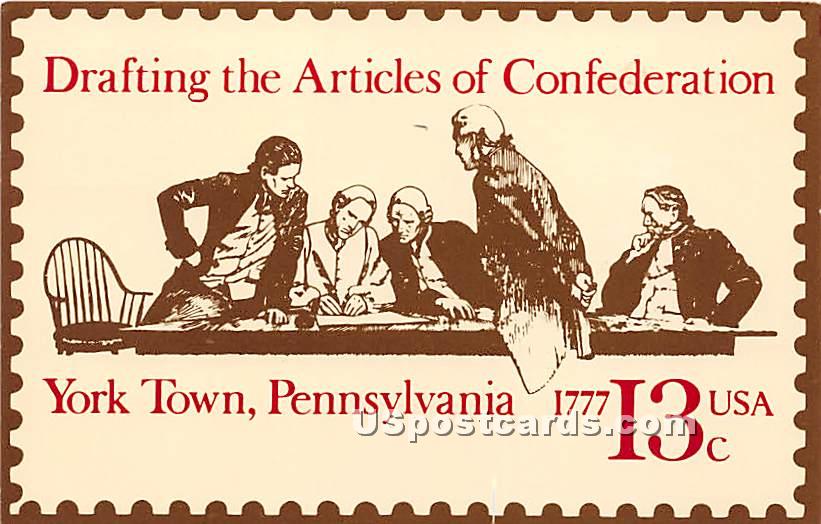 Discussion Questions
What does the Articles of Confederation suggest about the political values of its authors?



What concerns likely motivated the authors to create this form of government?



Under the Articles of Confederation, what are the main duties of the government?
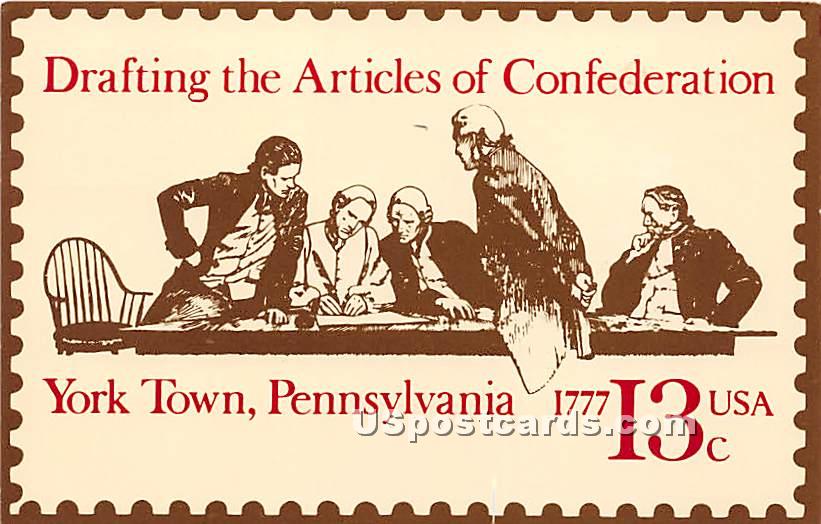 Evaluating the Articles of Confederation
In groups:
Each group will be assigned one case study to read and complete the worksheet.
Each group will present by giving a summary of their case study and sharing their conclusions.
Focus on the connection between the problems discussed in the case study and the weaknesses of the Articles of Confederation
How did the problem contribute to the growing dissatisfaction with the confederate system?
In what respect were the Articles of Confederation effective?
Articles of Confederation
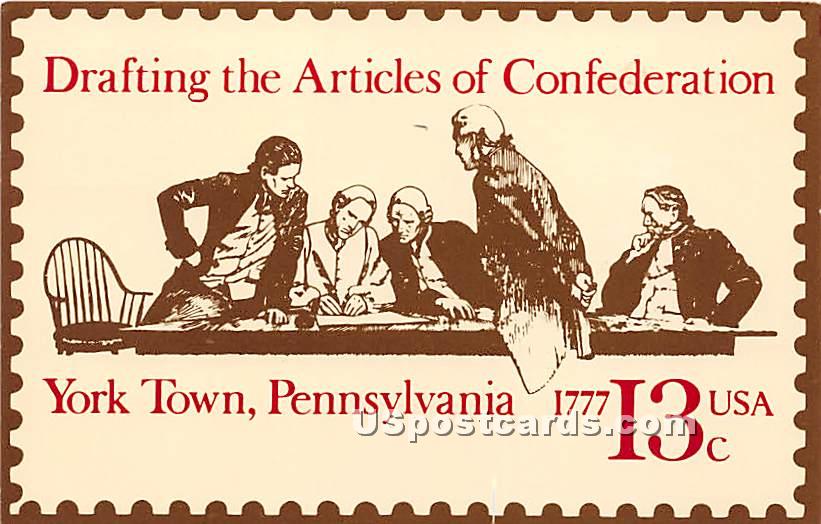 Drawing Conclusions
Imagine that the Articles of Confederation were still the government of the United States:
Would the country have survived intact?
What amendments would have been adapted over time?
Compare the Articles of Confederation to the European Union (EU) and the United Nations (UN) – Are the problems faced by these organizations comparable to the problems confronting America under the Articles of Confederation?